UNIT-I
PRELIMINARIES AND DATA TYPES
By
Mr. T. M. Jaya Krishna M.Tech
Preliminaries
Reasons for studying concepts of programming languages
↑capacity  express ideas cont.
Improved background  choosing  appropriate languages
↑ ability  learn new languages
Better understanding = significance = implementation
Better use = languages (already known)
Overall advancement = computing cont.
[Speaker Notes: Increased ↑
To 
For 
Of the / of = 
That are ()
cont. The language in which they develop software places limits on the kinds of control structures, data structures, and abstractions they can use; thus, the forms of algorithms they can construct are likewise limited. Awareness of a wider variety of programming language features can reduce such limitations in software development. Programmers can increase the range of their software development thought processes by learning new language constructs.
cont. For example, many people believe it would have been better if ALGOL 60 had displaced (meaning take over the place of) Fortran in the early 1960s, because it was more elegant and had much better control statements.]
Reasons for studying concepts of programming languages
TIOBE Programming Community issues an index
Most popular languages
Java
C
C++
in August 2011
Programming Domains
Computers – applied  myriad = different areas
few of the areas:
Scientific Applications
First digital computers [late 1940’s & early 1950’s] 
Time
Used simple data structures brq large number of floating point arithmetic computations
most common 
Data structures == arrays & matrices
control structures  == counting loops & selections.
[Speaker Notes: Have been –
To 
Appeared in []
But required brq
Were ==
Computers have been applied to a myriad (meaning a very great number of) of different areas, from controlling nuclear power plants to providing video games in mobile phones]
Programming Domains
Business Applications
use = computers  business applications {1950’s}
first successful high-level language for business?
COBOL initial version [1960]
Artificial Intelligence
Broad area = computer applications ↓use = symbolic ↔ numeric computations
Means symbols ((names)) ↔ numbers are manipulated
first widely used programming language developed  AI applications?
LISP [1959] cont.
[Speaker Notes: Began in {}
Was ?
Characterized by  ↓
rather than ↔
Consisting of (( ))
Common Business Oriented Language
LISt Processing acronym for LISP
cont. Most AI applications developed prior to 1990 were written in LISP or one of its close relatives. During the early 1970s, however, an alternative approach to some of these applications appeared—logic programming using the Prolog (Clocksin and Mellish, 2003) language. More recently, some AI applications have been written in systems languages such as C.]
Programming Domains
Systems Programming
operating system & programming support tools = computer systems ± called system software
Used continuously cont.
1960’s & 1970’s some computer manufacturers
IBM Digital, UNISYS 
developed special machine-oriented high-level languages  system software's └ machines
Language ?
PL/S
Language ?
Extended ALGOL
[Speaker Notes: Collectively ±
cont. System software is used almost continuously and so it must be efficient. Furthermore, it must have lowlevel features that allow the software interfaces to external devices to be written.
on their └
PL/S  full form is Programming Language/Systems]
Programming Domains
Web Software
World wide web ‡ electronic collection = languages 
Ranging  markup languages  general purpose programming language
[Speaker Notes: Supported by ‡
From 
The World Wide Web is supported by an eclectic collection of languages, ranging from markup languages, such as HTML, which is not a programming language, to general-purpose programming languages, such as Java.]
Language Evaluation Criteria
Evaluate constructs & capabilities = programming languages by
focusing └ impact └ software development process + maintenance
To do this
Need evaluation criteria w? necessarily controversial  cont.
Some = characteristics ┘3 of 4 most imp characteristics ┐table
[Speaker Notes: The purpose of the book (concepts of programming languages 10th edition) is to examine carefully the underlying concepts of the various constructs and capabilities of programming languages. We will also evaluate these features, focusing on their impact on the software development process, including maintenance. To do this, we need a set of evaluation criteria.
on their / on └
Including +
Which is w?
That influence ┘
Shown in ┐
cont. because it is difficult to get even two computer scientists to agree on the value of some given language characteristic relative to others. In spite of these differences, most would agree that the criteria discussed in the following subsections are important. Some of the characteristics that influence three of the four (readability, writability, reliability , cost) most important of these criteria are shown in Table.]
Language Evaluation Criteria
Language Evaluation Criteria
Readability:
Before 1970
Software development largely thought = in terms = writing code.
In 1970 software life-cycle concept ?
Developed wh? 
coding ?
relegated  a much smaller role
Maintenance ?
recognized as a major part = cycle in terms = cost cont.
ḅ important measure = quality = programs & programming languages
[Speaker Notes: Where wh?
became ḅ
Relegated (meaning downgrade, assign an lower rank)
cont. Because ease of maintenance is determined in large part by the readability of programs readability became an important measure of the quality of
programs and programming languages. The following subsections describe characteristics that contribute to the readability of a programming language.]
Language Evaluation Criteria – Readability Characteristics
Overall Simplicity
Example: user can ++ integer variable as 4ways (multiplicity feature)
count = count + 1
count += 1
count++
++count
[Speaker Notes: Overall Simplicity
The overall simplicity of a programming language strongly affects its readability.
A language with a large number of basic constructs is more difficult to learn than one with a smaller number.
Complicating characteristic of a programming language is feature multiplicity – i.e. having more than one way to accomplish a particular operation.
A third potential problem is operator overloading, in which a single operator symbol has more than one meaning.

Orthogonality
Means that a relatively small set of primitive constructs can be combined in a relatively small number of ways to build the control and data structures of the 
language.
Furthermore, every possible combination of primitives is legal and meaningful. For example, consider data types. Suppose a language has four primitive data types (integer, float, double, and character) and two type operators (array and pointer). If the two type operators can be applied to themselves and the four primitive data types, a large number of data structures can be defined.]
Language Evaluation Criteria – Readability Characteristics
Orthogonality
Relatively small set = primitive constructs can be combined in small no. = ways  build control & data structures.
Example: 
IBM Mainframe instruction (adding  = 2 32-bit integers)
A Reg1, memory_cell
AR Reg1, Reg2
VAX (addition instruction  32-bit integers)
ADDL operand_1, operand_2
Operand_1 / operand_2 may be register | memory cell (orthogonal)
Note: Too much orthogonality can also cause problems
[Speaker Notes: We can illustrate the use of orthogonality as a design concept by comparing one aspect of the assembly languages of the IBM mainframe computers and the VAX (originated as an acronym for virtual address extension) series of minicomputers. We consider a single simple situation: adding two 32-bit integer values that reside in either memory or registers and replacing one of the two values with the sum. 
The IBM mainframes have two instructions for this purpose, which have the forms 
A Reg1, memory_cell
AR Reg1, Reg2
where Reg1 and Reg2 represent registers. 
The semantics of these are
Reg1 ← contents(Reg1) + contents(memory_cell)
Reg1 ← contents(Reg1) + contents(Reg2)
The VAX addition instruction for 32-bit integer values is
ADDL operand_1, operand_2
whose semantics is
operand_2 ← contents(operand_1) + contents(operand_2)
In this case, either operand can be a register or a memory cell. The VAX instruction design is orthogonal in that a single instruction can use either registers or memory cells as the operands.]
Language Evaluation Criteria – Readability Characteristics
Data Types
Defining it & data structures in a language
Aid  readability
Example:
timeOut = 1
Syntax Design
Syntax | form = elements = a language has significant effect on readability = programs
Example: syntactic design that affect readability
Special Words (while, class, for, etc..)
Form & meaning
[Speaker Notes: The presence of adequate facilities for defining data types and data structures in a language is another significant aid to readability.

For example, suppose a numeric type is used for an indicator flag because there is no Boolean type in the language. In such a language, we might have an assignment such as the following:
timeOut = 1
The meaning of this statement is unclear, whereas in a language that includes Boolean types, we would have the following:
timeOut = true
The syntax, or form, of the elements of a language has a significant effect on the readability of programs. Following are some examples of syntactic design
choices that affect readability:]
Language Evaluation Criteria – Writability Characteristics
Simplicity and Orthogonality
Possibility  use unknown features w unusual results
So small set = primitive constructs & consistent set = rules  combining them - - much better than large no. = primitives
Support for Abstraction
Expressivity
[Speaker Notes: - - is
With W
It may even be possible, as noted by Hoare (1973), to use unknown features accidentally, with bizarre (meaning unusual) results. Therefore, a smaller number of primitive constructs and a consistent set of rules for combining them (that is, orthogonality) is much better than simply having a large number of primitives. A programmer can design a solution to a complex problem after learning only a simple set of primitive constructs.

Briefly, abstraction means the ability to define and then use complicated structures or operations in ways that allow many of the details to be ignored.

Expressivity in a language can refer to several different characteristics. In a language such as APL (A Programming Language developed in 1960 by Kenneth E. Iverson)  it means that there are very powerful operators that allow a great deal of computation to be accomplished with very small program.
More commonly, it means that a language has relatively convenient, rather than cumbersome, ways of specifying computations. For example, in C, the notation count++ is more convenient and shorter than count = count + 1.]
Language Evaluation Criteria – Reliability Characteristics
Program said  reliable i? it performs  its specifications under all conditions
Type Checking
Testing type errors [given program]
An important factor in reliability
Since runtime type checking - - expensive & compile time type checking - - desirable.
Example = h? failure  type check at either compile time | run time **
[Speaker Notes: if i?
in []
how h?
or |
A program is said to be reliable if it performs to its specifications under all conditions.

Type Checking: it is simply testing for type errors in a given program, either by the compiler or during program execution. Type checking is an important
factor in language reliability. Because run-time type checking is expensive, compile-time type checking is more desirable.

Furthermore, the earlier errors in programs are detected, the less expensive it is to make the required repairs. The design of Java requires checks of the types of nearly all variables and expressions at compile time. This virtually eliminates type errors at run time in Java programs.

One example of how failure to type check, at either compile time or run time, has led to countless program errors is the use of subprogram parameters in the original C language.
In this language, the type of an actual parameter in a function call was not checked to determine whether its type matched that of the corresponding formal parameter in the function. 
**An int type variable could be used as an actual parameter in a call to a function that expected a float type as its formal parameter, and neither the compiler nor the run-time system would detect the inconsistency.]
Language Evaluation Criteria – Reliability Characteristics
Exception Handling
Ability = a program  intercept run-time errors; take corrective measures & then continue called Exception Handling (existence in)
Ada
C++
Java
C#
Nonexistent in
C
FORTRAN
[Speaker Notes: The ability of a program to intercept (meaning prevent from continuing to a destination) run-time errors (as well as other unusual conditions detectable by the program), take corrective measures, and then continue is an obvious aid to reliability. This language facility is called exception handling.

Ada, C++, Java, and C# (csharp) include extensive capabilities for exception handling, but such facilities are practically nonexistent in many widely used languages, including C and Fortran.]
Language Evaluation Criteria – Reliability Characteristics
Aliasing
Loosely defined, aliasing - - having 2 or more distinct names that can be used  access the same memory cell.
Readability and Writability
Both influence reliability
[Speaker Notes: Aliasing: Loosely defined, aliasing is having two or more distinct names that can be used to access the same memory cell.

It is now widely accepted that aliasing is a dangerous feature in a programming language. Most programming languages allow some kind of aliasing—for example, two pointers set to point to the same variable, which is possible in most languages.

Readability & writability: A program written in a language that does not support natural ways to express the required algorithms will necessarily use unnatural approaches.

Readability affects reliability in both the writing and maintenance phases of the life cycle. Programs that are difficult to read are difficult both to write and to modify.]
Language Evaluation Criteria – Cost
Total cost = programming language is a function = many = its characteristics
Cost = training programmers  use the language
Cost = writing programs in the language
Cost = compiling programs in the language
Cost = executing programs written in language - - greatly influenced by that’s language design
Simple trade-off made b/n compilation cost & execution speed = compiled code - - named as optimization.
Cost = language implementation system
Cost = poor reliability
Cost = maintaining programs which +es both corrections & modifications  + new functionality
[Speaker Notes: to 
of =
is - -
between b/n
includes +es
add +
The total cost of a programming language is a function of many of its characteristics (number of characteristics are:7).

A simple trade-off (meaning a balance achieved between two desirable but incompatible features) can be made between compilation cost and execution speed of the compiled code. Optimization is the name given to the collection of techniques that compilers may use to decrease the size and/or increase the execution speed of the code they produce.

Of all the contributors to language costs, three are most important: program development, maintenance, and reliability. Because these are functions of writability and readability, these two evaluation criteria are, in turn, the most important.

Of course, a number of other criteria could be used for evaluating programming languages like Portability, Generality (applicability to a wide range of applications), well-definedness(the completeness and precision (meaning quality or condition or accurate)  of the language’s official defining document) etc..]
Influences on Language Design
Factors influence design = programming language
Most imp* r
Computer Architecture
Most = popular languages = past 50 years have been designed around prevalent computer architecture
Von Neumann Architecture
These languages r called imperative languages. Cont.
Structure = Von Neumann computer
[Speaker Notes: important imp*
r are
The basic architecture of computers has had a profound effect on language design. Most of the popular languages of the past 50 years have been designed
around the prevalent computer architecture, called the von Neumann architecture, after one of its originators, John von Neumann (pronounced “von Noyman”). These languages are called imperative (meaning crucial) languages. 
Cont. In a von Neumann computer, both data and programs are stored in the same memory. The central processing unit (CPU), which executes instructions, is separate from the memory. Therefore, instructions and data must be transmitted, or piped, from memory to the CPU. Results of operations in the CPU must be moved back to memory. Nearly all digital computers built since the 1940s have been based on the von Neumann architecture.]
Influences on Language Design – Von Neumann Computer Structure
Influences on Language Design – Von Neumann Computer Structure
Because = Von Neumann archi.
Central features = imperative languages r
Variables w? models memory cells
Assignment stmts based └  piping operation
Iterative form = repetition
Operands in expr’s piped  memory  CPU & result = evaluating expr  - - piped back to memory cell represented, left side = assignment
Iteration - - fast └ Von Neumann computers
Reason?
Instructions r stored in adjacent memory cells Cont.
[Speaker Notes: architecture archi.
which W?
statements stmts
on └
expressions expr‘s
expression expr
Because of the von Neumann architecture, the central features of imperative languages are variables, which model the memory cells; assignment statements, which are based on the piping operation; and the iterative form of repetition, which is the most efficient way to implement repetition on this architecture. Operands in expressions are piped from memory to the CPU, and the result of evaluating the expression is piped back to the memory cell represented by the left side of the assignment. 
Cont. Iteration is fast on von Neumann computers because instructions are stored in adjacent cells of memory and repeating the execution of a section of code requires only a branch instruction. This efficiency discourages the use of recursion for repetition, although recursion is sometimes more natural.]
Influences on Language Design – Von Neumann Computer Structure
Execution = machine code program on Von Neumann computer occurs in a process called
Fetch-Execute Cycle
Described by following algorithm:
initialize program counter
repeat forever
fetch the instruction pointed , the program counter (pc)
Increment pc  point at next instruction
decode instruction
execute instruction
end repeat
Cont.
[Speaker Notes: to 
Cont. The “decode the instruction” step in the algorithm means the instruction is examined to determine what action it specifies. Program execution terminates when a stop instruction is encountered, although on an actual computer a stop instruction is rarely executed. Rather, control transfers from the operating system to a user program for its execution and then back to the operating system when the user program execution is complete. In a computer system in which more than one user program may be in memory at a given time, this process is far more complex.

As stated earlier, a functional, or applicative, language is one in which the primary means of computation is applying functions to given parameters. Programming can be done in a functional language without the kind of variables that are used in imperative languages, without assignment statements, and without iteration. 
Although many computer scientists have expounded (meaning explained) on the myriad benefits of functional languages, such as Scheme, it is unlikely that they will displace the imperative languages until a non–von Neumann computer is designed that allows efficient execution of programs in functional languages. 

Among those who have bemoaned (meaning express regret about or express sorrow about) this fact, the most eloquent (meaning expressive or telling) is John Backus (1978), the principal designer of the original version of Fortran.]
Influences on Language Design
Factors influence design = programming language
Most imp* r
Programming Design Methodologies
Late 1960’s & early 1970’s brought an intense analysis
Begun in large part, structured programming movement = both S/W development & prog. Lang. design
Imp* reason  this research?
Shift in major cost = computing  H/W (cost d↓)  S/W (programmers cost ↑ but productivity - - relatively small)
New S/W development methodologies that emerged as a result = research = 1970’s == called top-down design & stepwise refinement Cont.
[Speaker Notes: programming prog.	language Lang.
The late 1960s and early 1970s brought an intense (meaning great) analysis, begun in large part by the structured-programming movement, of both the software development process and programming language design. 

An important reason for this research was the shift in the major cost of computing from hardware to software, as hardware costs decreased and programmer costs increased.

Increases in programmer productivity were relatively small. In addition, progressively larger and more complex problems were being solved by computers. Rather than simply solving sets of equations to simulate satellite tracks, as in the early 1960s, programs were being written for large and complex tasks, such as controlling large petroleum-refining facilities and providing worldwide airline reservation systems.

The new software development methodologies that emerged as a result of the research of the 1970s were called top-down design and stepwise refinement. 

Cont. The primary programming language deficiencies that were discovered were incompleteness of type checking and inadequacy of control statements (requiring the extensive use of goto’s).]
Influences on Language Design – Programming Design Methodologies
The Late 1970s
Shift  procedure-oriented  data-oriented program design methodologies began
methods emphasize data design focusing └ use = abstract data types  solve problems
1st language support  data abstraction?
SIMULA67 {1960’S}
Note: most lang.’s designed since late 1970’s support data abstraction.
Latest step in evolution = data-oriented S/W development w? Began in early 1980’s - - object-oriented design
Object-oriented methodology design begins w data abstraction w? encapsulates processing w data object & control access  data & +’s inheritance & dynamic method binding Cont.
[Speaker Notes: was ?	adds +’s	w? which	with w 
	Simply put, data-oriented methods emphasize (meaning give special importance to) data design, focusing on the use of abstract data types to solve problems.
	The first language to provide even limited support for data abstraction was SIMULA 67, although that language certainly was not propelled to popularity because of it. The benefits of data abstraction were not widely recognized until the early 1970s. However, most languages designed since the late 1970s support data abstraction.
		The latest step in the evolution of data-oriented software development, which began in the early 1980s, is object-oriented design. Object-oriented methodology begins with data abstraction, which encapsulates processing with data objects and controls access to data, and adds inheritance and dynamic method binding. 
Cont.	Inheritance is a powerful concept that greatly enhances the potential reuse of existing software, thereby providing the possibility of  significant increases in software development productivity. This is an important factor in the increase in popularity of object-oriented languages. Dynamic  (run-time) method binding allows more flexible use of inheritance.]
Influences on Language Design – Programming Design Methodologies
Object-Oriented Programming (OOP) developed  along w language that supported its concepts:
Smalltalk  1st [1972]
Never became widely used as many other lang.’s
Support  OOP - - now part = most imperative lang.’s +ng Ada 95, Java, C++, and C#.
Data oriented methods dominate S/W development
Procedure-oriented programming have not been abandoned
good deal = research has occurred in procedure-oriented programming, especially in the area = concurrency.
[Speaker Notes: Procedure-oriented programming is, in a sense, the opposite of data oriented programming. Although data-oriented methods now dominate software development, procedure-oriented methods have not been abandoned. On the contrary, in recent years, a good deal of research has occurred in procedure-oriented programming, especially in the area of concurrency.

These research efforts brought with them the need for language facilities for creating and controlling concurrent program units. Ada, Java, and C# include such capabilities.]
Language Categories
Programming languages categorized in  4 bins
Imperative
Visual language
functional
logic
object oriented
Another kind
Scripting languages
Rule based language
Example: Logic programming language
[Speaker Notes: Programming languages are often categorized into four bins: imperative, functional, logic, and object oriented. However, we do not consider languages that support object-oriented programming to form a separate category of languages. We have described how the most popular languages that support object-oriented programming grew (meaning grow) out of imperative languages. 
Although the object-oriented software development paradigm differs significantly from the procedure-oriented paradigm usually used with imperative  languages, the extensions to an imperative language required to support object-oriented programming are not intensive (meaning concentrated). For example, the expressions, assignment statements, and control statements of C and Java are nearly identical. (On the other hand, the arrays, subprograms, and semantics of Java are very different from those of C.)
Similar statements can be made for functional languages that support object-oriented programming.]
Language Categories
Visual language
Most popular visual languages r .NET languages
+es capabilities  drag & drop generation = code segments
Provides simple way  generate GUI  programs cont.
Scripting Language
Languages in this category r bound together more by their implementation method, partial | full interpretation, than by a common language design
Rule base language
Rules r specified in no particular order like algorithms in imperative language
Order = execution depends └ rules used  produce desired result
[Speaker Notes: └ on	+es includes		 for	 to	= of
Another kind of language, the visual language, is a subcategory of the imperative languages. The most popular visual languages are the .NET languages. These languages (or their implementations) include capabilities for drag-and-drop generation of code segments. Such languages were once called fourth-generation languages, although that name has fallen out of use. The visual languages provide a simple way to generate graphical user interfaces to programs. 
cont. For example, using Visual Studio to develop software in the .NET languages, the code to produce a display of a form control, such as a button or text box, can be created with a single keystroke. These capabilities are now available in all of the .NET languages.

Some authors refer to scripting languages as a separate category of programming languages. However, languages in this category are bound together more by their implementation method, partial or full interpretation, than by a common language design. The languages that are typically called scripting languages, among them Perl, JavaScript, and Ruby, are imperative languages in every sense.

A logic programming language is an example of a rule-based language. In an imperative language, an algorithm is specified in great detail, and the specific order of execution of the instructions or statements must be included. In a rule-based language, however, rules are specified in no particular order, and the language implementation system must choose an order in which the rules are used to produce the desired result.]
Language Categories
New category = languages emerged in recent years
Markup language / programming hybrid languages
Not programming language (e.g. HTML)
[Speaker Notes: In recent years, a new category of languages has emerged, the markup/ programming hybrid languages. Markup languages are not programming languages. For instance, HTML, the most widely used markup language, is used to specify the layout of information in Web documents. However, some
programming capability has crept into some extensions to HTML and XML.
Among these are the Java Server Pages Standard Tag Library ( JSTL) and eXtensible Stylesheet Language Transformations (XSLT).]
Language Design Trade-Offs
Programming language evaluation criteria 
provide a framework  language design
Unfortunately it - - self-contradictory.
2 criteria that conflict r reliability & cost = execution
Example: cont.
Java language definition demands all references  array elements be checked  ensure that index | indices r in their legal ranges
C language does not require index range checking 
C programs execute faster
[Speaker Notes: cont. Java language definition demands that all references to array elements be checked to ensure that the index or indices are in their legal ranges. This step adds a great deal to the cost of execution of Java programs that contain large numbers of references to array elements. C does not require index range checking, so C programs execute faster than semantically equivalent Java programs, although Java programs are more reliable. The designers of Java traded execution efficiency for reliability.]
Implementation Methods
Two primary components = computer r:
Internal memory
Store programs & data
Processor
Collection = circuits that provides realization = set = primitive operations | machine instructions like arithmetic & logic operations
Machine language = computer - - set = instructions
Absence = other supporting software; H/W computers can understand
It’s machine language only
Language implementation system can? be the only S/W; also required a large collection = prog.’s called OS 
w? supplies higher primitives than those = machine language
[Speaker Notes: Primitive (meaning primary / simple)	of =	is - -	or |	are r	cannot can?
In the absence of other supporting software, its own machine language is the only language that most hardware computers “understand.” Theoretically, a computer could be designed and built with a particular high-level language as its machine language, but it would be very complex and expensive. 
Furthermore, it would be highly inflexible, because it would be difficult (but not impossible) to use it with other high-level languages. The more practical machine design choice implements in hardware a very low-level language that provides the most commonly needed primitive operations and requires system software to create an interface to programs in higher-level languages.
A language implementation system cannot be the only software on a computer. Also required is a large collection of programs, called the operating system, which supplies higher-level primitives than those of the machine language.]
Implementation Methods
OS & lang. implementations r layered over machine lang. interface = computer
These layers can be thought = as virtual computers providing interfaces  user at higher levels
Layered view = computer in figure
[Speaker Notes: The operating system and language implementations are layered over the machine language interface of a computer. These layers can be thought of as virtual computers, providing interfaces to the user at higher levels. 
Programming languages can be implemented by any of three general methods 1. compilation	2. pure interpretation	3. Hybrid implementation systems 4. Preprocessors]
Implementation Methods1. Compilation
programs can be translated  machine language w? can be executed directly└ computer
Method - - Called compiler implementation
Advantage - - very fast prog. Execution
Lang. that compiler translates - - source lang.
Process = compilation & prog. execution takes place in several phases as ┐figure:
Figure: Compilation Process
[Speaker Notes: on └	which w?	shown in ┐	The process of compilation and program execution takes place in several phases, the most important of which are shown in Figure above
The lexical analyzer gathers the characters of the source program into lexical units. The lexical units of a program are identifiers, special words, operators, and punctuation symbols. The lexical analyzer ignores comments in the source program because the compiler has no use for them.
The syntax analyzer takes the lexical units from the lexical analyzer and uses them to construct hierarchical structures called parse trees, which represent the syntactic structure of the program.
The intermediate code generator produces a program in a different language, at an intermediate level between the source program and the final output of the compiler: the machine language program. Intermediate languages sometimes look very much like assembly languages, and in fact, sometimes are actual assembly languages.
The semantic analyzer is an integral (meaning essential or fundamental or basic) part of the intermediate code generator, which will checks for errors, such as type errors, that are difficult, if not impossible, to detect during syntax analysis.
Optimization, which improves programs by making them smaller or faster or both, is often an optional part of compilation.
The code generator translates the optimized intermediate code version of the program into an equivalent machine language program. The symbol table serves as a database for the compilation process. Primary contents of the symbol table are type & attribute information of each user-defined name in a prog.
This information is placed in the symbol table by the lexical and syntax analyzers and is used by the semantic analyzer and the code generator.]
Implementation Methods2. Pure Interpretation
With this approach 
Prog.’s are interpreted by another prog. 
called an interpreter  w no translation whatever
Prog. acts as S/W simulation = machine whose
Fetch – Execute cycle deals w high level lang. prog. Stmts ↔ machine instructions
Figure: Pure Interpretation
[Speaker Notes: Rather than ↔	statements stmts	w with

With this approach, programs are interpreted by another program called an interpreter, with no translation whatever. The interpreter program acts as a software simulation of a machine whose fetch-execute cycle deals with high-level language program statements rather than machine instructions.]
Implementation Methods2. Pure Interpretation
Advantage = pure interpretation
Allows easy implementation = many source-level debugging operations because
all run-time error messages can refer  source-level units e.g.
Disadvantage = pure interpretation
execution - - 10  100 times slower than compiled systems
Requires more space
Figure: Pure Interpretation
[Speaker Notes: Pure interpretation has the advantage of allowing easy implementation of many source-level debugging operations, because all run-time error messages can refer to source-level units. 

e.g. if an array index is found to be out of range, the error message can easily indicate the source line and the name of the array.

On the other hand, this method has the serious disadvantage that execution is 10 to 100 times slower than in compiled systems. The primary source of this slowness is the decoding of the high-level language statements, which are far more complex than machine language instructions.

Furthermore, regardless of how many times a statement is executed, it must be decoded every time. Therefore, statement decoding, rather than the connection between the processor and memory, is the bottleneck of a pure interpreter.

Another disadvantage of pure interpretation is that it often requires more space. In addition to the source program, the symbol table must be present during interpretation. 

Furthermore, the source program may be stored in a form designed for easy access and modification rather than one that provides for minimal size.]
Implementation Methods3. Hybrid System Implementation
Some language implementation systems r compromise between
Compilers & pure interpreters
they translate high-level lang. prog.’s  an intermediate lang. designed  allow easy interpretation.
Faster than pure interpretation
Source language stmts r decoded only once
Instead = translating intermediate lang. code  machine code
it simply interprets intermediate code
[Speaker Notes: Some language implementation systems are a compromise between compilers and pure interpreters; they translate high-level language programs to an intermediate language designed to allow easy interpretation. 
This method is faster than pure interpretation because the source language statements are decoded only once. Such implementations are called hybrid implementation systems.
Instead of translating intermediate language code to machine code, it simply interprets the intermediate code.
Perl is implemented with a hybrid system. Perl programs are partially compiled to detect errors before interpretation and to simplify the interpreter. 
Initial implementations of Java were all hybrid. Its intermediate form, called byte code, provides portability to any machine that has a byte code interpreter and an associated run-time system. Together, these are called the Java Virtual Machine. There are now systems that translate Java byte code into machine code for faster execution.
A Just-in-Time ( JIT) implementation system initially translates programs to an intermediate language. Then, during execution, it compiles intermediate language methods into machine code when they are called. The machine code version is kept for subsequent calls. JIT systems are now widely used for Java programs. Also, the .NET languages are all implemented with a JIT system.]
Implementation Methods4. Preprocessors
a prog. that processes a prog. immediately before the prog. - - compiled.
Preprocessor instructions r embedded in prog.’s
- - essentially a macro expander
r commonly used  specify that the code  another file - -  be included
Example: #include “myLib.h”
[Speaker Notes: A preprocessor is a program that processes a program immediately before the program is compiled. Preprocessor instructions are embedded in programs.
The preprocessor is essentially a macro expander. Preprocessor instructions are commonly used to specify that the code from another file is to be included.
For example, the C preprocessor instruction #include "myLib.h"
causes the preprocessor to copy the contents of myLib.h into the program at the position of the #include.

Other preprocessor instructions are used to define symbols to represent expressions. For example, one could use
#define max(A, B) ((A) > (B) ? (A) : (B)) 
to determine the largest of two given expressions.]
Programming Environments
Collection = tools used in development = software
May consists = only
File System
Text Editor
Linker &
Compiler
Some = the Programming environments r:
UNIX
Borland JBuilder
Microsoft Visual Studio .NET
NetBeans
[Speaker Notes: A programming environment is the collection of tools used in the development of software. This collection may consist of only a file system, a text editor, a linker, and a compiler.

UNIX is an older programming environment, first distributed in the middle 1970s, built around a portable multiprogramming operating system. It provides a wide array of powerful support tools for software production and maintenance in a variety of languages.

Borland JBuilder is a programming environment that provides an integrated compiler, editor, debugger, and file system for Java development, where all four are accessed through a graphical interface. JBuilder is a complex and powerful system for creating Java software.

Microsoft Visual Studio .NET is a relatively recent step in the evolution of software development environments. It is a large and elaborate collection of software development tools, all used through a windowed interface. This system can be used to develop software in any one of the five .NET languages: C#, Visual BASIC .NET, JScript (Microsoft’s version of JavaScript), F# (a functional language), and C++/CLI.

NetBeans is a development environment that is primarily used for Java application development but also supports JavaScript, Ruby, and PHP. Both Visual Studio and NetBeans are more than development environments—they are also frameworks, which means they actually provide common parts of the code of the application.]
Data Types
Primitive Data Types
Not defined in terms = other types
Numeric Types
Many early prog. Lang.’s had only numeric primitive types
Integer
most common primitive numeric data type
Floating-Point
Model real numbers
Complex:
Represented as ordered pairs of floating-point values
Decimal
business systems applications have hardware support  Decimal data types
[Speaker Notes: Data types that are not defined in terms of other types are called primitive data types. Nearly all programming languages provide a set of primitive data
types.
Integer:
The most common primitive numeric data type is integer. Many computers now support several sizes of integers. These sizes of integers, and often a few others, are supported by some programming languages. For example, Java includes four signed integer sizes: byte, short, int, and long. Some languages, for example, C++ and C#, include unsigned integer types, which are simply types for integer values without signs. Unsigned types are often used for binary data.
A signed integer value is represented in a computer by a string of bits, with one of the bits (typically the leftmost) representing the sign. Most integer types
are supported directly by the hardware. One example of an integer type that is not supported directly by the hardware is the long integer type of Python.
Floating-Point:
Floating-point data types model real numbers, but the representations are only approximations for many real values.
For example, neither of the fundamental numbers ∏or e (the base for the natural logarithms) can be correctly represented in floating-point notation.
Complex:
Some programming languages support a complex data type—for example, Fortran and Python. Complex values are represented as ordered pairs of floating-point values. In Python, the imaginary part of a complex literal is specified by following it with a j or J—for example, (7 + 3j)
Decimal:
Most larger computers that are designed to support business systems applications have hardware support for decimal data types. Decimal data types store a fixed number of decimal digits, with the decimal point at a fixed position in the value. These are the primary data types for business data processing.]
Primitive Data Types
Boolean Types
Simplest = all types
Range = values has Only two elements
True
False
Introduced in ALGOL 60
[Speaker Notes: Boolean Types:
Boolean types are perhaps the simplest of all types. Their range of values has only two elements: one for true and one for false. They were introduced
in ALGOL 60 and have been included in most general-purpose languages designed since 1960.]
Primitive Data Types
Character Types
Stored in computers as numeric code
Most commonly used code ?
8-bit ASCII w? uses 0  127  code 128 different characters
[Speaker Notes: Character data are stored in computers as numeric codings. Traditionally, the most commonly used coding was the 8-bit code ASCII, which uses the values 0 to 127 to code 128 different characters.
Because of the globalization of business and the need for computers to communicate with other computers around the world, the ASCII character set became inadequate. In response, in 1991, the Unicode Consortium published the UCS-2 standard, a 16-bit character set. This character code is often called Unicode. Unicode includes the characters from most of the world’s natural languages. 
For example, Unicode includes the Cyrillic alphabet, as used in Serbia, and the Thai digits. The first 128 characters of Unicode are identical to those of ASCII. Java was the first widely used language to use the Unicode character set. Since then, it has found its way into JavaScript, Python, Perl, C#, and F#.
After 1991, the Unicode Consortium, in cooperation with the International Standards Organization (ISO), developed a 4-byte character code named UCS-4, or UTF-32, which is described in the ISO/IEC 10646 Standard, published in 2000.]
Character String Types
values consist of sequences of characters
Character string constants r used  label i/p &
The i/p & o/p = all kinds = data r often done in terms = strings
Design Issues
two most important design issues
Should strings be simply a special kind of character array or a primitive type?
Should strings have static or dynamic length?
[Speaker Notes: A character string type is one in which the values consist of sequences of characters. Character string constants are used to label output, and the input and output of all kinds of data are often done in terms of strings. Of course, character strings also are an essential type for all programs that do character manipulation.]
Character String Types
Strings and Their Operations
most common string operations
Assignment
Catenation
Substring reference
Reference  substring = given string
Discussed in the more general context = arrays where it - - called slices
Comparison &
Pattern matching
[Speaker Notes: A substring reference is a reference to a substring of a given string. Substring references are discussed in the more general context of arrays, where the substring references are called slices.

In general, both assignment and comparison operations on character strings are complicated by the possibility of string operands of different lengths. For example, what happens when a longer string is assigned to a shorter string, or vice versa? Usually, simple and sensible choices are made for these situations, although programmers often have trouble remembering them.

Pattern matching is another fundamental character string operation. In some languages, pattern matching is supported directly in the language. In others, it is provided by a function or class library. 

If strings are not defined as a primitive type, string data is usually stored in arrays of single characters and referenced as such in the language. This is the approach taken by C and C++.

C and C++ use char arrays to store character strings. These languages provide a collection of string operations through standard libraries. Many uses of strings and many of the library functions use the convention that character strings are terminated with a special character, null, which is represented with zero. 

This is an alternative to maintaining the length of string variables. The library operations simply carry out their operations until the null character appears in the string being operated on. Library functions that produce strings often supply the null character. The character string literals that are built by the compiler also have the null character. For example, consider the following declaration: char str[] = "apples"; In this example, str is an array of char elements, specifically apples0, where 0 is the null character.]
Character String Types
Strings and Their Operations
Some = most commonly used library functions  character strings in C & C++ r
strcpy – move strings
strcat – catenates one string w another
strcmp – lexicographically compares 2 given strings
strlen – returns no. of characters; not counting null
[Speaker Notes: Some of the most commonly used library functions for character strings in C and C++ are strcpy, which moves strings; strcat, which catenates one given string onto another; strcmp, which lexicographically compares two given strings; and strlen, which returns the number of characters, not counting the null, in the given string.

The parameters and return values for most of the string manipulation functions are char pointers that point to arrays of char. Parameters can also be string literals.
The string manipulation functions of the C standard library, which are also available in C++, are inherently unsafe and have led to numerous programming errors. The problem is that the functions in this library that move string data do not guard against overflowing the destination. For example, consider the following call to strcpy: strcpy(dest, src); If the length of dest is 20 and the length of src is 50, strcpy will write over the 30 bytes that follow dest. The point is that strcpy does not know the length of dest, so it cannot ensure that the memory following it will not be overwritten.]
Character String Types
Strings and Their Operations
In java strings r supported by
String class – whose values r constant strings
StringBuffer class – whose values r changeable & r more like arrays = single characters
C# & Ruby +e string classes that r similar  those = java
Python
Includes strings as a primitive type &
Has operations  substring reference, catenation, indexing  access individual characters as well as methods searching & replacement.
[Speaker Notes: include +e
In Java, strings are supported by the String class, whose values are constant strings, and the StringBuffer class, whose values are changeable and are more like arrays of single characters. These values are specified with methods of the StringBuffer class. C# and Ruby include string classes that are similar to those of Java.

Python includes strings as a primitive type and has operations for substring reference, catenation, indexing to access individual characters, as well as  methods for searching and replacement.

There is also an operation for character membership in a string. So, even though Python’s strings are primitive types, for character and substring references, they act very much like arrays of characters.  However, Python strings are immutable, similar to the String class objects of Java.]
Character String Types
String Length Options
Static length strings
Limited dynamic length strings
Dynamic length strings
[Speaker Notes: There are several design choices regarding the length of string values. 
	First, the length can be static and set when the string is created. Such a string is called a static length string. This is the choice for the strings of Python, the immutable objects of Java’s String class, as well as similar classes in the C++ standard class library, Ruby’s built-in String 	class, and the .NET class library available to C# and F#.

	The second option is to allow strings to have varying length up to a declared and fixed maximum set by the variable’s definition, as exemplified (meaning illustrated) by the strings in C and the C-style strings of C++. These are called limited dynamic length strings. Such string  variables can store any number of characters between zero and the maximum.

	The third option is to allow strings to have varying length with no maximum, as in JavaScript, Perl, and the standard C++ library. These are called dynamic length strings. This option requires the overhead of dynamic storage allocation and deallocation but provides maximum flexibility.

Note: Ada 95+ supports all three string length options.]
Character String Types
Evaluation
String types r imp* writability = a lang.
Dealing w strings as arrays - - more cumbersome than w primitive string type
For example: lang. has no predefined function like strcpy then, a simple assignment = one string  another would require a loop
[Speaker Notes: String types are important to the writability of a language. Dealing with strings as arrays can be more cumbersome (meaning complicated / clumsy / heavy) than dealing with a primitive string type.
For example, consider a language that treats strings as arrays of characters and does not have a predefined function that does what strcpy in C does. Then, a simple assignment of one string to another would require a loop.
The addition of strings as a primitive type to a language is not costly in terms of either language or compiler complexity. Therefore, it is difficult to justify the
omission of primitive string types in some contemporary languages. Of course, providing strings through a standard library is nearly as convenient as having
them as a primitive type.
String operations such as simple pattern matching and catenation are essential and should be included for string type values. Although dynamic length strings are obviously the most flexible, the overhead of their implementation must be weighed against that additional flexibility.]
Character String Types
Implementation of Character String Types
Character string types could be supported directly in h/w
but in most cases, s/w - - used  implement string storage, retrieval, & manipulation.
A descriptor  a static character string type, w? required only during compilation, has 3 fields:
Name of the type
type’s length (in characters)
address of the first character
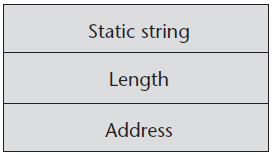 [Speaker Notes: Character string types could be supported directly in hardware; but in most cases, software is used to implement string storage, retrieval, and manipulation.
When character string types are represented as character arrays, the language often supplies few operations.
A descriptor for a static character string type, which is required only during compilation, has three fields. The first field of every descriptor is the name of the type. In the case of static character strings, the second field is the type’s length (in characters). The third field is the address of the first character. This descriptor is shown in Figure above.]
Character String Types
Implementation of Character String Types
Limited dynamic strings require – runtime descriptor  store both fixed max length & current length (figure)
Dynamic length strings require
Simple runtime descriptor
reason
Only current length needs  be stored
Limited dynamic strings = C & C++ 
do not require runtime descriptors
reason
End = string - - marked w null character.
do not need max length
reason
index values in array references r not range-checked
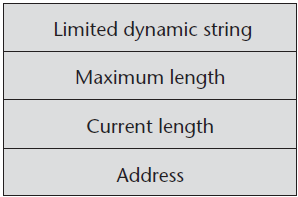 [Speaker Notes: Limited dynamic strings require a run-time descriptor to store both the fixed maximum length and the current length, as shown in Figure above.

Dynamic length strings require a simpler run-time descriptor because only the current length needs to be stored. Although we depict descriptors as independent blocks of storage, in most cases, they are stored in the symbol table.

The limited dynamic strings of C and C++ do not require run-time descriptors, because the end of a string is marked with the null character]
Character String Types
Implementation of Character String Types
Static & limited dynamic length strings require no special dynamic storage allocation.
reason
Sufficient storage  max length - - allocated wn? String variable - - bound  storage
Dynamic length strings require more complex storage management
reason
Storage to which it - - bound must grow & shrink dynamically
[Speaker Notes: Static length and limited dynamic length strings require no special dynamic storage allocation. In the case of limited dynamic length strings, sufficient storage for the maximum length is allocated when the string variable is bound to storage, so only a single allocation process is involved.
Dynamic length strings require more complex storage management. The length of a string, and therefore the storage to which it is bound, must grow and shrink dynamically.

There are three approaches to supporting the dynamic allocation and deallocation that is required for dynamic length strings. First, strings can be stored in a linked list, so that when a string grows, the newly required cells can come from anywhere in the heap. The drawbacks to this method are the extra storage occupied by the links in the list representation and the necessary complexity of string operations.

The second approach is to store strings as arrays of pointers to individual characters allocated in the heap. This method still uses extra memory, but string processing can be faster than with the linked-list approach. 

The third alternative is to store complete strings in adjacent storage cells. The problem with this method arises when a string grows: How can storage that is adjacent to the existing cells continue to be allocated for the string variable? Frequently, such storage is not available. Instead, a new area of memory is found that can store the complete new string, and the old part is moved to this area. Then, the memory cells used for the old string are deallocated.]
User-Defined Ordinal Types
Ordinal type:
It - - a one in which range = possible values c easily associated w set = +ve integers.
Two use-defined ordinal types supported by prog. lang.’s:
Enumeration Types
Subrange
[Speaker Notes: An ordinal type is one in which the range of possible values can be easily associated with the set of positive integers. In Java, for example, the primitive ordinal types are integer, char, and Boolean. There are two user-defined ordinal types that have been supported by programming languages: enumeration and subrange.

Enumeration:
An enumeration type is one in which all of the possible values, which are named constants, are provided, or enumerated, in the definition. Enumeration types provide a way of defining and grouping collections of named constants, which are called enumeration constants. The definition of a typical enumeration type is shown in the following C# example: enum days {Mon, Tue, Wed, Thu, Fri, Sat, Sun};

The enumeration constants are typically implicitly assigned the integer values, 0, 1, . . . but can be explicitly assigned any integer literal in the type’s definition.]
User-Defined Ordinal TypesEnumeration types
Design issues:
Is an enumeration constant allowed  appear in more than one type definition, & if so, h? - - the type = an occurrence = that constant in the program checked?
Are enumeration values coerced  integer?
Are any other types coerced  an enumeration type?
[Speaker Notes: The design issues for enumeration types are as follows:
• Is an enumeration constant allowed to appear in more than one type definition, and if so, how is the type of an occurrence of that constant in the program checked?
• Are enumeration values coerced (meaning restrict /  compel / force) to integer?
• Are any other types coerced to an enumeration type?
All of these design issues are related to type checking.]
User-Defined Ordinal TypesEnumeration types - Designs
Languages have enumeration types, programmers usually simulate them w integer values
For example, suppose we needed  represent colors in a C prog. & C have an enumeration type, then
We might use 0  represent blue, 1  represent red, & so forth.
Note: 1st widely used lang.’s  +e enumeration data types r: C & Pascal
E.g. in C++ we use
enum colors {red, blue, green, yellow, black};
colors myColor = blue, yourColor = red;
colors type uses default internal value  enumeration constants, 0,1, . . . . . , cont.
[Speaker Notes: include +e
Languages that do not have enumeration types, programmers usually simulate them with integer values. For example, suppose we needed to represent colors in a C program and C did not have an enumeration type. We might use 0 to represent blue, 1 to represent red, and so forth. These values could be
defined as follows:
int red = 0, blue = 1;
C and Pascal were the first widely used languages to include an enumeration data type. C++ includes C’s enumeration types. In C++, we could have the
following:
enum colors {red, blue, green, yellow, black};
colors myColor = blue, yourColor = red;
cont. The colors type uses the default internal values for the enumeration constants, 0, 1, . . . , although the constants could have been assigned any integer literal (or any constant-valued expression).
The enumeration values are coerced (meaning obtain something from someone by using force or threats) to int when they are put in integer context. This allows their use in any numeric expression. For example, if the current value of myColor is blue, then the expression myColor++ would assign green to myColor.]
User-Defined Ordinal TypesEnumeration types - Designs
C++ enumeration constants can appear in only one enumeration type in the same referencing environment
But in Ada
More than one enumeration type
These are called overloaded literals
In 2004
an enumeration type was added  Java in Java 5.0. cont.
C# enumeration types r like those = C++, except that they r never coerced  integer.
[Speaker Notes: C++ also allows enumeration constants to be assigned to variables of any numeric type, though that would likely be an error. However, no other type value is coerced to an enumeration type in C++. For example, myColor = 4; is illegal in C++. This assignment would be legal if the right side had been cast to colors type. This prevents some potential errors.
C++ enumeration constants can appear in only one enumeration type in the same referencing environment. 
In Ada, enumeration literals are allowed to appear in more than one declaration in the same referencing environment. These are called overloaded literals. The rule for resolving the overloading – i.e., deciding the type of an occurrence of such a literal – is that it must be determinable from the context of its appearance.
For example, if an overloaded literal and an enumeration variable are compared, the literal’s type is resolved to be that of the variable. In some cases, the programmer must indicate some type specification for an occurrence of an overloaded literal to avoid a compilation error.

Because neither the enumeration literals nor the enumeration variables in Ada are coerced to integers, both the range of operations and the range of values of enumeration types are restricted, allowing many programmer errors to be compiler detected.

cont. All enumeration types in Java are implicitly subclasses of the predefined class Enum. The internal numeric value of an enumeration variable can be fetched with the ordinal method.
C# enumeration types are like those of C++, except that they are never coerced to integer. So, operations on enumeration types are restricted to those that make sense. Also, the range of values is restricted to that of the particular enumeration type.]
User-Defined Ordinal TypesEnumeration types - Evaluation
Enumeration types can provide advantages in both readability and reliability.
Readability - -  enhanced very directly: Named values r easily recognized, whereas coded values r not.
In the area = reliability, the enumeration types of Ada, C#, & Java 5.0 provide 2 advantages:
No arithmetic operations r legal on enumeration types; cont.
no enumeration variable c assigned a value outside its defined range. Cont.
[Speaker Notes: can be c-->
Enumeration types can provide advantages in both readability and reliability. 
Readability is enhanced very directly: Named values are easily recognized, whereas coded values are not.
In the area of reliability, the enumeration types of Ada, C#, F#, and Java 5.0 provide two advantages: 
cont. No arithmetic operations are legal on enumeration types; this prevents adding days of the week, for example.
Cont. No enumeration variable can be assigned a value outside its defined range. If the colors enumeration type has 10 enumeration constants and uses 0..9 as its internal values, no number greater than 9 can be assigned to a colors type variable.
Note: Because C treats enumeration variables like integer variables, it does not provide either of these two advantages.
C++ is a little better. Numeric values can be assigned to enumeration type variables only if they are cast to the type of the assigned variable.
Numeric values assigned to enumeration type variables are checked to determine whether they are in the range of the internal values of the enumeration type. Unfortunately, if the user uses a wide range of explicitly assigned values, this checking is not effective. For example,
enum colors {red = 1, blue = 1000, green = 100000}
In this example, a value assigned to a variable of colors type will only be checked to determine whether it is in the range of 1..100000.]
User-Defined Ordinal TypesSubrange types
It - - a contiguous subsequence = an ordinal type.
For example, 12..14 - - a subrange = integer type.
Subrange types were introduced by Pascal & r included in Ada.
Note: no design issues that r specific  subrange types.
[Speaker Notes: A subrange type is a contiguous subsequence of an ordinal type. A subrange type is a contiguous subsequence of an ordinal type. For example, 12..14 is a subrange of integer type. Subrange types were introduced by Pascal and are included in Ada. There are no design issues that are specific to subrange types.]
User-Defined Ordinal TypesSubrange types - Ada’s Design
In Ada, subranges r +ed in the category =  types called subtypes.
subtypes r not new types ↔ they are new names  possibly restricted / constrained, versions = existing types. 
For example, consider the following declarations:
type Days is (Mon, Tue, Wed, Thu, Fri, Sat, Sun);
subtype Weekdays is Days range Mon..Fri;
subtype Index is Integer range 1..100;
[Speaker Notes: included +ed
In Ada, subranges are included in the category of types called subtypes. subtypes are not new types; rather, they are new names for possibly restricted, or constrained, versions of existing types. For example, consider the following declarations:
type Days is (Mon, Tue, Wed, Thu, Fri, Sat, Sun);
subtype Weekdays is Days range Mon..Fri;
subtype Index is Integer range 1..100;
In these examples, the restriction on the existing types is in the range of possible values. All of the operations defined for the parent type are also defined for the subtype, except assignment of values outside the specified range. For example, in
Day1 : Days;
Day2 : Weekdays;
. . .
Day2 := Day1;
the assignment is legal unless the value of Day1 is Sat or Sun.
The compiler must generate range-checking code for every assignment to a subrange variable. While types are checked for compatibility at compile time, subranges require run-time range checking.]
User-Defined Ordinal TypesSubrange types - Evaluation
Enhances readability & reliability
Readability 
By making it clear  readers that variables = subtypes can store only certain ranges = values
Reliability
↑  subrange types
Reason
Assigning value  subrange variable i.e. outside specified range - - detected as an error either by compiler | run-time system
[Speaker Notes: ↑ increased
Subrange types enhance readability by making it clear to readers that variables of subtypes can store only certain ranges of values. Reliability is increased  with subrange types, because assigning a value to a subrange variable that is outside the specified range is detected as an error, either by the compiler (in  the case of the assigned value being a literal value) or by the run-time system (in the case of a variable or expression). It is odd that no contemporary language except Ada has subrange types.]
Array Types
Array
Homogeneous aggregate = data elements in which an individual element - - identified by its position in the aggregate relative  the 1st element
individual element = same type
References  individual array element r specified using  subscript expression
If any = the subscript expressions in a reference +e variables then
Reference will require an additional run-time calculation  find address = memory location being referenced
In C, C++, Java, Ada & C#
Elements = array r same type
[Speaker Notes: +e include NOTE: John Von Neumann wrote first array-sorting program (merge sort) in 1945
An array is a homogeneous aggregate of data elements in which an individual element is identified by its position in the aggregate, relative to the first element. The individual data elements of an array are of the same type. References to individual array elements are specified using subscript expressions. If any of the subscript expressions in a reference include variables, then the reference will require an additional run-time calculation to determine the address of the memory location being referenced.

In many languages, such as C, C++, Java, Ada, and C#, all of the elements of an array are required to be of the same type. In these languages, pointers and references are restricted to point to or reference a single type. So the objects or data values being pointed to or referenced are also of a single type. In some other languages, such as JavaScript, Python, and Ruby, variables are typeless references to objects or data values. In these cases, arrays still consist of elements of a single type, but the elements can reference objects or data values of different types. Such arrays are still homogeneous, because the array elements are of the same type.]
Array TypesDesign Issues
Primary design issues specific  arrays r:
Wa? types r legal  subscripts?
r subscripting expressions in element references range checked?
Wn? r subscript ranges bound?
Wn? does array allocation take place?
r ragged or rectangular multidimensioned arrays allowed, or both?
Can arrays be initialized wn? they have their storage allocated?
Wa? Kinds = slices r allowed, if any?
[Speaker Notes: Wa? What 
Wn? When
The primary design issues specific to arrays are the following:
• What types are legal for subscripts?
• Are subscripting expressions in element references range checked?
• When are subscript ranges bound?
• When does array allocation take place?
• Are ragged or rectangular multidimensioned arrays allowed, or both?
• Can arrays be initialized when they have their storage allocated?
• What kinds of slices are allowed, if any?
array slicing is an operation that extracts a subset of elements from an array and packages them as another array, possibly in a different dimension from the original.]
Array Types Arrays and Indices
Elements = array referenced by 2 level syntactic mechanism
1st part - - name
2nd part - - dynamic selector consisting = 1 or more items called subscripts / indices
All subscripts in reference r constants then it - - static
Otherwise it - - dynamic
Cont.
Subscripts surrounded by either parenthesis / brackets
Ada, FORTRAN 
Others Cont.
[Speaker Notes: Specific elements of an array are referenced by means of a two-level syntactic mechanism, where the first part is the aggregate name, and the second part is a possibly dynamic selector consisting of one or more items known as subscripts or indices.
If all of the subscripts in a reference are constants, the selector is static; otherwise, it is dynamic.

Cont. The selection operation can be thought of as a mapping from the array name and the set of subscript values to an element in the aggregate. Indeed, arrays are sometimes called finite mappings. Symbolically, this mapping can be shown as array_name(subscript_value_list) → element
The syntax of array references is fairly universal: The array name is followed by the list of subscripts, which is surrounded by either parentheses or brackets. 

Cont. In some languages that provide multidimensioned arrays as arrays of arrays, each subscript appears in its own brackets.
A problem with using parentheses to enclose subscript expressions is that they often are also used to enclose the parameters in subprogram calls; this use makes references to arrays appear exactly like those calls. For example, consider the following Ada assignment statement: Sum := Sum + B(I);
Because parentheses are used for both subprogram parameters and array subscripts in Ada, both program readers and compilers are forced to use other information to determine whether B(I) in this assignment is a function call or a reference to an array element. This results in reduced readability. Most languages other than Fortran and Ada use brackets to delimit their array indices.]
Array TypesSubscript Bindings and Array Categories
Binding = subscript type  array variable - -  static but subscript value ranges r sometimes dynamically bound
In some languages lower bound = subscript range - - implicit
Example: 
in C lower bound = all subscript ranges - - fixed at 0
in Fortran 95+ it defaults to 1 but can be set to any integer literal.
In some other languages, lower bounds = subscript ranges must be specified by the programmer.
There r 5 categories = arrays
Based on binding  subscript ranges
Binding  storage & 
From where the storage - -  allocated cont.
[Speaker Notes: The binding of the subscript type to an array variable is usually static, but the subscript value ranges are sometimes dynamically bound. In some languages, the lower bound of the subscript range is implicit. For example, in the C-based languages, the lower bound of all subscript ranges is fixed at 0; in Fortran 95+ it defaults to 1 but can be set to any integer literal.
In some other languages, the lower bounds of the subscript ranges must be specified by the programmer.

There are five categories of arrays, based on the binding to subscript ranges, the binding to storage, and from where the storage is allocated. 
cont. The category names indicate the design choices of these three.
In the first four of these categories, once the subscript ranges are bound and the storage is allocated, they remain fixed for the lifetime of the variable. Keep in mind that when the subscript ranges are fixed, the array cannot change size.]
Array TypesSubscript Bindings and Array Categories
5 categories = arrays:
static array
fixed stack-dynamic array
stack-dynamic array
fixed heap-dynamic array
heap-dynamic array
[Speaker Notes: There are five categories of arrays, based on the binding to subscript ranges, the binding to storage, and from where the storage is allocated. 
static array – subscript ranges are statically bound and storage allocation is static (done before run time). advantage of static arrays is efficiency: No dynamic allocation or deallocation is required.
fixed stack-dynamic array – subscript ranges are statically bound, but the allocation is done at declaration elaboration time during execution. advantage of fixed stack-dynamic arrays over static arrays is space efficiency. A large array in one subprogram can use the same space as a large array in a different subprogram, as long as both subprograms are not active at the same time.
stack-dynamic array – is one in which both the subscript ranges and the storage allocation are dynamically bound at elaboration time. advantage of stack-dynamic arrays over static and fixed stack-dynamic arrays is flexibility. The size of an array need not be known until the array is about to be used.
fixed heap-dynamic array – similar to a fixed stack-dynamic array, in that the subscript ranges and the storage binding are both fixed after storage is allocated. differences are that both the subscript ranges and storage bindings are done when the user program requests them during execution, and the storage is allocated from the heap, rather than the stack. The advantage of fixed heap-dynamic arrays is flexibility—the array’s size always fits the problem. disadvantage is allocation time from the heap, which is longer than allocation time from the stack.
heap-dynamic array – is one in which the binding of subscript ranges and storage allocation is dynamic and can change any number of times during the array’s lifetime. advantage of heap-dynamic arrays over the others is flexibility: Arrays can grow and shrink during program execution as the need for space changes. The disadvantage is that allocation and deallocation take longer and may happen many times during execution of the program.]
Array TypesSubscript Bindings and Array Categories
Arrays declared in
C & C++ functions 
+e static modifier r static
Without static modifier r fixed stack-dynamic
Also provide fixed heap-dynamic
Ada arrays c stack dynamic
Java all non-generic arrays r fixed heap-dynamic cont.
[Speaker Notes: include +e
can be c
Arrays declared in C and C++ functions that include the static modifier are static.
Arrays that are declared in C and C++ functions (without the static specifier) are examples of fixed stack-dynamic arrays.
Ada arrays can be stack dynamic, as in the following:
Get(List_Len);
declare
List : array (1..List_Len) of Integer;
begin
. . .
end;
In this example, the user inputs the number of desired elements for the array List. The elements are then dynamically allocated when execution reaches
the declare block. When execution reaches the end of the block, the List array is deallocated.
	C and C++ also provide fixed heap-dynamic arrays. The standard C library functions malloc and free, which are general heap allocation and deallocation operations, respectively, can be used for C arrays. C++ uses the operators new and delete to manage heap storage. An array is treated as a pointer to a collection of storage cells, where the pointer can be indexed.
cont. In Java, all non-generic arrays are fixed heap-dynamic. Once created, these arrays keep the same subscript ranges and storage. C# also provides the same kind of arrays.

C# also provides generic heap-dynamic arrays, which are objects of the List class. These array objects are created without any elements, as in List<String> stringList = new List<String>(); Elements are added to this object with the Add method, as in stringList.Add("Michael");
Access to elements of these arrays is through subscripting.]
Array TypesSubscript Bindings and Array Categories
Java +es a generic class similar  C#’s List, named ArrayList. 
It - - different  C#’s List in that subscripting - -not supported
get & set methods must be used  access the elements
Perl Array c made  grow by using
push &
unshift (or) 
By assigning a value  array specifying subscript beyond the highest current subscript = array.
An array c made  shrink  no elements by assigning it  ()
[Speaker Notes: +es includes	c can be	 from
Java includes a generic class similar to C#’s List, named ArrayList. It is different from C#’s List in that subscripting is not supported – get and set methods must be used to access the elements.
A Perl array can be made to grow by using the push ( puts one or more new elements on the end of the array) and unshift ( puts one or more new elements on the beginning of the array), or by assigning a value to the array specifying a subscript beyond the highest current subscript of the array. An array can be made to shrink to no elements by assigning it the empty list, (). The length of an array is defined to be the largest subscript plus one.

Like Perl, JavaScript allows arrays to grow with the push and unshift methods and shrink by setting them to the empty list. However, negative subscripts are not supported.

JavaScript arrays can be sparse, meaning the subscript values need not be contiguous. For example, suppose we have an array named list that has 10  elements with the subscripts 0..9.5 Consider the following assignment statement: list[50] = 42; Now, list has 11 elements and length 51. The elements with subscripts 11..49 are not defined and therefore do not require storage. A reference to a nonexistent element in a JavaScript array yields undefined.
Arrays in Python, Ruby, and Lua (lightweight, multi-paradigm programming language designed primarily for embedded use in applications. Lua is cross-platform, since the interpreter is written in ANSI C, and has a relatively simple C API.) can be made to grow only through methods to add elements or catenate other arrays. Ruby and Lua support negative subscripts, but Python does not.]
Array Initialization
In Fortran 95+, an array c initialized by assigning it an array aggregate in its declaration.
Example:
Integer, Dimension (3) :: List = (/0, 5, 5/)
C, C++, Java & C# also allow initialization = arrays
In C
int list [] = {4, 5, 7, 83};
In java
String[] names = ["Bob", "Jake", "Darcie"];
Ada provides 2 mechanisms  initializing arrays in the declaration stmt:
List
Bunch
[Speaker Notes: In Fortran 95+, an array can be initialized by assigning it an array aggregate in its declaration. An array aggregate for a single-dimensioned array is a list of literals delimited by parentheses and slashes. Example: Integer, Dimension (3) :: List = (/0, 5, 5/)

C, C++, Java, and C# also allow initialization of their arrays, but with one new twist: In the C declaration int list [] = {4, 5, 7, 83}; the compiler sets the length of the array.

character strings in C and C++ are implemented as arrays of char. These arrays can be initialized to string constants, as char name [] = "freddie"; The array name will have eight elements, because all strings are terminated with a null character (zero), which is implicitly supplied by the system for string constants.

Arrays of strings in C and C++ can also be initialized with string literals. In this case, the array is one of pointers to characters. For example, char *names [] = {"Bob", "Jake", "Darcie"}; This example illustrates the nature of character literals in C and C++.

In Java, similar syntax is used to define and initialize an array of references to String objects. For example, String[] names = ["Bob", "Jake", "Darcie"];
Ada provides two mechanisms for initializing arrays in the declaration statement: by listing them in the order in which they are to be stored, or by
directly assigning them to an index position using the => operator, which in Ada is called an arrow. For example, consider the following: 
List : array (1..5) of Integer := (1, 3, 5, 7, 9);
Bunch : array (1..5) of Integer := (1 => 17, 3 => 34, others => 0);

In the first statement, all the elements of the array List have initializing values, which are assigned to the array element locations in the order in which they
appear. In the second, the first and third array elements are initialized using direct assignment, and the others clause is used to initialize the remaining elements.]
Array Operations
Common array operations:
assignment
catenation
comparison for equality & inequality &
slices
The C - based lang.’s do support any array operation. cont.
Ada allows assignments, catenation cont. 
Python allows assignments, catenation, comparison
[Speaker Notes: +ng including 
An array operation is one that operates on an array as a unit. The most common array operations are assignment, catenation, comparison for equality and inequality, and slices.
cont. The C-based languages do not provide any array operations, except through the methods of Java, C++, and C#. Perl supports array assignments but does not support comparisons.

cont. Ada allows array assignments, including those where the right side is an aggregate value rather than an array name. Ada also provides catenation, specified by the ampersand (&). Catenation is defined between two single dimensioned arrays and between a single-dimensioned array and a scalar. Nearly all types in Ada have the built-in relational operators for equality and inequality.

Python’s arrays are called lists, although they have all the characteristics of dynamic arrays. Because the objects can be of any types, these arrays are heterogeneous.
	Python provides array assignment, although it is only a reference change. Python also has operations for array catenation (+) and element membership (in). It includes two different comparison operators: one that determines whether the two variables reference the same object (is) and one that compares all corresponding objects in the referenced objects, regardless of how deeply they are nested, for equality (==).]
Rectangular and Jagged Arrays
Rectangular array:
Multidimensioned array
All rows have same no. = elements &
All columns have same no. = elements
Prog. Lang.’s that support r:
Fortran, Ada, C#, and F# 
Example myArray[3, 7]
Jagged array:
Length = rows need not be the same
Similarly columns
Prog. Lang.’s that support r:
C, C++, Java
Example: myArray[3][7]
[Speaker Notes: A rectangular array is a multidimensioned array in which all of the rows have the same number of elements and all of the columns have the same number of elements. Rectangular arrays model rectangular tables exactly.
A jagged array is one in which the lengths of the rows need not be the same. For example, a jagged matrix may consist of three rows, one with 5 elements, one with 7 elements, and one with 12 elements. This also applies to the columns and higher dimensions.

So, if there is a third dimension (layers), each layer can have a different number of elements. Jagged arrays are made possible when multidimensioned arrays are actually arrays of arrays. For example, a matrix would appear as an array of single-dimensioned arrays.
C, C++, and Java support jagged arrays but not rectangular arrays.

History of arrays: (topic beyond syllabus)
Assembly languages generally have no special support for arrays, other than what the machine itself provides. The earliest high-level programming  languages, including FORTRAN(1957), Lisp (1958), COBOL (1960), and ALGOL 60 (1960), had support for multi-dimensional arrays, and so has C (1972). In C++ (1983), class templates exist for multi-dimensional arrays whose dimension is fixed at runtime as well as for runtime-flexible arrays.]
Slices
slice = an array - - some substructure = that array
Consider the following Python declarations:
vector = [2, 4, 6, 8, 10, 12, 14, 16]
mat = [[1, 2, 3],[4, 5, 6],[7, 8, 9]]
[Speaker Notes: A slice of an array is some substructure of that array. For example, if A is a matrix, then the first row of A is one possible slice, as are the last row and the first column. It is important to realize that a slice is not a new data type. Rather, it is a mechanism for referencing part of an array as a unit. If arrays cannot be manipulated as units in a language, that language has no use for slices.

Consider the following Python declarations: 
vector = [2, 4, 6, 8, 10, 12, 14, 16]
mat = [[1, 2, 3],[4, 5, 6],[7, 8, 9]]

Recall that the default lower bound for Python arrays is 0. The syntax of a Python slice reference is a pair of numeric expressions separated by a colon. The
first is the first subscript of the slice; the second is the first subscript after the last subscript in the slice. Therefore, vector[3:6] is a three-element array with the fourth through sixth elements of vector (those elements with the subscripts 3, 4, and 5). A row of a matrix is specified by giving just one subscript. For example, mat[1] refers to the second row of mat; a part of a row can be specified with the same syntax as a part of a single dimensioned array. For example, mat[0][0:2] refers to the first and second element of the first row of mat, which is [1, 2].]
Implementation of Array Types
Requires more compile-time effort.
Code  allow accessing array elements
Generated at compile time
This must be executed  produce element address
Single dimensioned array - - implemented
As list = adjacent memory cells
Suppose the array list - - defined  have subscript range lower bound = 0 then
Access function  list - - = the form 
address(list[k]) = address(list[0]) + k * element_size
Compile time descriptor  single dimensioned arrays have the form shown in fig:
[Speaker Notes: Implementing arrays requires considerably more compile-time effort than does implementing primitive types. The code to allow accessing of array elements
must be generated at compile time. At run time, this code must be executed to produce element addresses. There is no way to precompute the address to be accessed by a reference such as list[k]
A single-dimensioned array is implemented as a list of adjacent memory cells. Suppose the array list is defined to have a subscript range lower bound of 0. The access function for list is often of the form address(list[k]) = address(list[0]) + k * element_size where the first operand of the addition is the constant part of the access function, and the second is the variable part.

If the element type is statically bound and the array is statically bound to storage, then the value of the constant part can be computed before run time. However, the addition and multiplication operations must be done at run time. The generalization of this access function for an arbitrary lower bound is address(list[k]) = address(list[lower_bound]) + ((k - lower_bound) * element_size) 
The compile-time descriptor for single-dimensioned arrays can have the form shown in Figure above

The descriptor includes information required to construct the access function. If run-time checking of index ranges is not done and the attributes are all static, then only the access function is required during execution; no descriptor is needed. If run-time checking of index ranges is done, then those index ranges may need to be stored in a run-time descriptor. If the subscript ranges of a particular array type are static, then the ranges may be incorporated into the code that does the checking, thus eliminating the need for the run-time descriptor. If any of the descriptor entries are dynamically bound, then those parts of the descriptor must be maintained at run time.]
Implementation of Array Types
Multidimensional arrays
Complex  implement
Reason
Hardware memory - - linear
So values that have 2 or more dimensions must be mapped  single dimensioned memory
Two ways  do this
Row major order
Column major order (FORTRAN)
[Speaker Notes: True multidimensional arrays, that is, those that are not arrays of arrays, are more complex to implement than single-dimensioned arrays, although the extension to more dimensions is straightforward. Hardware memory is linear – it is usually a simple sequence of bytes. So values of data types that have two
or more dimensions must be mapped onto the single-dimensioned memory.
There are two ways in which multidimensional arrays can be mapped to one dimension: row major order and column major order.
In row major order, the elements of the array that have as their first subscript the lower bound value of that subscript are stored first, followed by the elements of the second value of the first subscript, and so forth. If the array is a matrix, it is stored by rows. For example, if the matrix had the values
3 4 7
6 2 5
1 3 8
it would be stored in row major order as 3, 4, 7, 6, 2, 5, 1, 3, 8
In column major order, the elements of an array that have as their last subscript the lower bound value of that subscript are stored first, followed by the
elements of the second value of the last subscript, and so forth. If the array is a matrix, it is stored by columns. If the example matrix were stored in column
major order, it would have the following order in memory: 3, 6, 1, 4, 2, 3, 7, 5, 8
For each dimension of an array, one add and one multiply instruction are required for the access function. Therefore, accesses to elements of arrays with several subscripts are costly. The compile-time descriptor for a multidimensional array is shown in Figure above]
Associative Arrays
an unordered collection of data elements
Indexed by equal no. = values (keys)
Supported by 
Perl, Python, Ruby, Lua & 
standard class libraries = Java, C++, C#, & F#.
PHP
Only design issue
Form = references  their elements
[Speaker Notes: An associative array is an unordered collection of data elements that are indexed by an equal number of values called keys.
In the case of non-associative arrays, the indices never need to be stored (because of their regularity). In an associative array, however, the user-defined keys must be stored in the structure. So each element of an associative array is in fact a pair of entities, a key and a value. We use Perl’s design of associative arrays to illustrate this data structure.
The only design issue that is specific for associative arrays is the form of references to their elements.]
Associative Arrays Structure & Operations
Perl
Associative arrays – hashes (key & value)
string
Python
Associative arrays – dictionaries
Similar  those = Perl 
except the values r all references  objects
Keys c integers / string
Ruby
Similar  those = Python
except the keys can be any object ↔ just strings
Any type object c Key
[Speaker Notes: ↔ rather than	c can be
In Perl, associative arrays are called hashes, because in the implementation their elements are stored and retrieved with hash functions. 
The namespace for Perl hashes is distinct: Every hash variable name must begin with a percent sign (%). 
Each hash element consists of two parts: a key, which is a string, and a value, which is a scalar (number, string, or reference). Hashes can be set to literal values with the assignment statement, as in
%salaries = ("Gary" => 75000, "Perry" => 57000, "Mary" => 55750, "Cedric" => 47850);
Individual element values are referenced using notation that is similar to that used for Perl arrays. The key value is placed in braces and the hash name is replaced by a scalar variable name that is the same except for the first character.
Although hashes are not scalars, the value parts of hash elements are scalars, so references to hash element values use scalar names. Recall that scalar  variable names begin with dollar signs ($). For example, $salaries{"Perry"} = 58850;
A new element is added using the same assignment statement form. An element can be removed from the hash with the delete operator, as in 
delete $salaries{"Gary"};
The entire hash can be emptied by assigning the empty literal to it, as in @salaries = ();

There is a progression from Perl’s hashes, in which the keys must be strings, to PHP’s arrays, in which the keys can be integers or strings, to Ruby’s hashes, in which any type object can be a key. PHP’s arrays are both normal arrays and associative arrays.]
Record Types
Record 
An aggregate = data elements
Record & heterogeneous array r same?
No
reason
Elements r different sizes & reside in adjacent memory locations
Elements = this r all references  data objects that reside in scattered locations
Supported by
C
C++
C#
W struct data type
Struct also +ed in ML & F#
Python
Ruby
[Speaker Notes: A record is an aggregate of data elements in which the individual elements are identified by names and accessed through offsets from the beginning of the structure.
There is frequently a need in programs to model a collection of data in which the individual elements are not of the same type or size. For example, information about a college student might include name, student number, grade point average, and so forth. A data type for such a collection might use a character string for the name, an integer for the student number, a floating-point for the grade point average, and so forth. Records are designed for this kind of need.
It may appear that records and heterogeneous arrays are the same, but that is not the case. The elements of a heterogeneous array are all references to data objects that reside in scattered locations, often on the heap. The elements of a record are of potentially different sizes and reside in adjacent memory locations.
In C, C++, and C#, records are supported with the struct data type.
Structs are also included in ML (meta language) and F#.
In Python and Ruby, records can be implemented as hashes, which themselves can be elements of arrays.
Note: ML is a general-purpose, modular, functional programming language with compile-time type checking and type inference. It is popular among compiler writers and programming language researchers, as well as in the development of theorem provers.]
Record Types
Design issues r:
Wa? - - the syntactic form = references  fields?
r elliptical references allowed?
Definition of Records
The COBOL form = record declaration
01 EMPLOYEE-RECORD.
02 EMPLOYEE-NAME.
05 FIRST PICTURE IS X(20).
05 MIDDLE PICTURE IS X(10).
05 LAST PICTURE IS X(20).
02 HOURLY-RATE PICTURE IS 99V99.
Cont.
Ada form = record declaration
type Employee_Name_Type is record
First : String (1..20);
Middle : String (1..10);
Last : String (1..20);
end record;
type Employee_Record_Type is record
Employee_Name: Employee_Name_Type;
Hourly_Rate: Float;
end record;
Employee_Record:  Employee_Record_Type;
[Speaker Notes: Wa? What 
The following design issues are specific to records:
• What is the syntactic form of references to fields?
• Are elliptical references allowed?

Definitions of Records:
The fundamental difference between a record and an array is that record elements, or fields, are not referenced by indices. Instead, the fields are named with identifiers, and references to the fields are made using these identifiers. Another difference between arrays and records is that records in some languages are allowed to include unions.
Cont. 
The EMPLOYEE-RECORD record consists of the EMPLOYEE-NAME record and the HOURLY-RATE field. The numerals 01, 02, and 05 that begin the lines of
the record declaration are level numbers (Level number is used to specify the level of data in a record. They are used to differentiate between elementary items and group items.), which indicate by their relative values the hierarchical structure of the record. Any line that is followed by a line with a higher-level number is itself a record. The PICTURE clauses show the formats of the field storage locations, with X(20) specifying 20 alphanumeric characters and 99V99 specifying four decimal digits with the decimal point in the middle.]
Record TypesReferences to Record Fields & Evaluation
References  the individual fields = records r syntactically specified by several different methods
COBOL field references have the form
field_name OF record_name_1 OF . . . OF record_name_n
Evaluation
Use = record types - - safe
[Speaker Notes: References to the individual fields of records are syntactically specified by several different methods, two of which name the desired field and its enclosing records. COBOL field references have the form field_name OF record_name_1 OF . . . OF record_name_n
For example, the MIDDLE field in the COBOL record example above can be referenced with MIDDLE OF EMPLOYEE-NAME OF EMPLOYEE-RECORD
Most of the other languages use dot notation for field references. For example, the following is a reference to the field Middle in the earlier Ada record example: Employee_Record.Employee_Name.Middle
C and C++ use this same syntax for referencing the members of their structures.

A fully qualified reference to a record field is one in which all intermediate record names, from the largest enclosing record to the specific field, are named in the reference. Both the COBOL and the Ada example field references above are fully qualified. As an alternative to fully qualified references, COBOL allows elliptical references to record fields. In an elliptical reference, the field is named, but any or all of the enclosing record names can be omitted, as long as the resulting reference is unambiguous in the referencing environment. For example, FIRST, FIRST OF EMPLOYEE-NAME, and FIRST OF EMPLOYEE-RECORD are elliptical references to the employee’s first name in the COBOL record declared in previous slide.

Design of record types is straightforward, and their use is safe. Records and arrays are closely related structural forms, and it is therefore interesting to compare them.
Arrays are used when all the data values have the same type and/or are processed in the same way. Records are used when the collection of data values is heterogeneous and the different fields are not processed in the same way.]
Record TypesImplementation of Record Types
Fields = records r stored in?
Adjacent memory locations.
The compile-time descriptor  record has the general form shown in Figure
Run-time descriptors  records r necessary
[Speaker Notes: The fields of records are stored in adjacent memory locations. But because the sizes of the fields are not necessarily the same, the access method used for arrays is not used for records. Instead, the offset address, relative to the beginning of the record, is associated with each field. Field accesses r all handled using these offsets.
The compile-time descriptor for a record has the general form shown in Figure above. Run-time descriptors for records are unnecessary.]
Tuple Types
It - - a data type similar  record (diff?)
Elements not named
Python +es immutable tuple type cont.
Elements = tuple c referenced w indexing in brackets
Tuples can be
Catenated w plus (+) operator
Deleted w del stmt.
Empty / contain one element
[Speaker Notes: +es includes
A tuple is a data type that is similar to a record, except that the elements are not named.
Python includes an immutable tuple type. cont. If a tuple needs to be changed, it can be converted to an array with the list function. After the change, it can be converted back to a tuple with the tuple function.
One use of tuples is when an array must be write protected, such as when it is sent as a parameter to an external function and the user does not want the function to be able to modify the parameter.
Python’s tuples are closely related to its lists, except that tuples are immutable. A tuple is created by assigning a tuple literal, as in the following example:
myTuple = (3, 5.8, 'apple')
Note: elements of a tuple need not be of the same type.
The elements of a tuple can be referenced with indexing in brackets, as in the following: myTuple[1] This references the first element of the tuple, because tuple indexing begins at 1.
Tuples can be catenated with the plus (+) operator. They can be deleted with the del statement. Python’s tuples can be empty or contain one element. ML (meta language) includes a tuple data type. An ML tuple must have at least two elements F# also has tuples.]
List
1st supported in LISP (functional Prog. Lang.)
List r delimited by ()
Example:
(A B C D)
Nested Lists
Example:
(A (B C) D)
ML has lists & list operations
Delimited by []
Example:
[5,7,9]
[] - - empty list
[Speaker Notes: Lists were first supported in the first functional programming language, LISP. They have always been part of the functional languages, but in recent years they have found their way into some imperative languages. Lists in Scheme (programming language) and Common LISP (programming language) are delimited by parentheses and the elements are not separated by any punctuation. For example, (A B C D)
Nested lists have the same form, so we could have (A (B C) D) In this list, (B C) is a list nested inside the outer list.
Data and code have the same syntactic form in LISP and its descendants (meaning successor). If the list (A B C) is interpreted as code, it is a call to the function A with parameters B and C.

ML has lists and list operations, although their appearance is not like those of Scheme. Lists are specified in square brackets, with the elements separated by commas, as in the following list of integers: [5, 7, 9]
The Scheme CONS function is implemented as a binary infix operator in ML, represented as ::. For example, 3 :: [5, 7, 9] returns the following new list: [3, 5, 7, 9].
The elements of a list must be of the same type, so the following list would be illegal: [5, 7.3, 9]

Python includes a list data type, which also serves as Python’s arrays. A Python list is created with an assignment of a list value to a name. A list value is a sequence of expressions that are separated by commas and delimited with brackets. For example, consider the following statement:
myList = [3, 5.8, "grape"]
The elements of a list are referenced with subscripts in brackets, as in the following example: x = myList[1] This statement assigns 5.8 to x.]
Union
Stores different type values at different times during prog. execution
Design Issues:
Should type checking be required? Note that any such type checking must be dynamic.
Should unions be embedded in records?
[Speaker Notes: A union is a type whose variables may store different type values at different times during program execution. As an example of the need for a union type,
consider a table of constants for a compiler, which is used to store the constants found in a program being compiled. One field of each table entry is for the
value of the constant.]
Union
Stores different type values at different times during prog. execution
Design Issues:
Should type checking be required? Note that any such type checking must be dynamic.
Should unions be embedded in records?
Discriminated Versus Free Unions:
C & C++
ALGOL 68
Ada
[Speaker Notes: A union is a type whose variables may store different type values at different times during program execution. As an example of the need for a union type,
consider a table of constants for a compiler, which is used to store the constants found in a program being compiled. One field of each table entry is for the
value of the constant.

Discriminated Versus Free Unions:
C and C++ provide union constructs in which there is no language support for type checking. The unions in these languages are called free unions, because programmers are allowed complete freedom from type checking in their use.

Type checking of unions requires that each union construct include a type indicator. Such an indicator is called a tag, or discriminant, and a union with a discriminant is called a discriminated union. The first language to provide discriminated unions was ALGOL 68.]
Union
Evaluation:
potentially unsafe constructs in some lang.’s
C & C++
Safe in some lang.’s
Ada, ML, F# and Haskell
Implementation of Union Types:
implemented by simply using the same address  every possible variant
Sufficient storage  largest variant - - allocated
[Speaker Notes: Unions are potentially unsafe constructs in some languages. They are one of the reasons why C and C++ are not strongly typed: These languages do not allow type checking of references to their unions. On the other hand, unions can be safely used, as in their design in Ada, ML, Haskell (statically typed & purely functional programming language), and F#.
Neither Java nor C# includes unions, which may be reflective of the growing concern for safety in some programming languages.

Implementation of union types:
Unions are implemented by simply using the same address for every possible variant. Sufficient storage for the largest variant is allocated. The tag of a discriminated union is stored with the variant in a record like structure.]
Union
Implementation of Union Types:
At compile time
complete description = each variant must be stored
To illustrate this consider the example:
type Node (Tag : Boolean) is
record
case Tag is
when True => Count : Integer;
when False => Sum : Float;
end case;
end record;
The descriptor   this type could have the form shown in Figure
[Speaker Notes: Implementation of union types:
	At compile time, the complete description of each variant must be stored. This can be done by associating a case table with the tag entry in the descriptor. The case table has an entry for each variant, which points to a descriptor for that particular variant.

To illustrate this arrangement, consider the following Ada example:
type Node (Tag : Boolean) is
record
case Tag is
when True => Count : Integer;
when False => Sum : Float;
end case;
end record;
The descriptor for this type could have the form shown in Figure above.]
Pointer and Reference TypesPointers
A pointer type - - one in which the variables have a range = values that consists = memory addresses & a special value, nil.
Pointers designed  2 distinct kinds = uses:
Indirect addressing
Dynamic storage (heap)
Pointer r structured types although they r defined using type operator
* (C & C++)
access (Ada)
[Speaker Notes: A pointer type is one in which the variables have a range of values that consists of memory addresses and a special value, nil. The value nil is not a valid address and is used to indicate that a pointer cannot currently be used to reference a memory cell.

Pointers are designed for two distinct kinds of uses. First, pointers provide some of the power of indirect addressing, which is frequently used in assembly language programming. Second, pointers provide a way to manage dynamic storage. A pointer can be used to access a location in an area where storage is
dynamically allocated called a heap.

Variables that are dynamically allocated from the heap are called heap dynamic variables. They often do not have identifiers associated with them and thus can be referenced only by pointer or reference type variables. Variables without names are called anonymous variables.

Pointers, unlike arrays and records, are not structured types, although they are defined using a type operator. Furthermore, they are also different from scalar variables because they are used to reference some other variable, rather than being used to store data. These two categories of variables are called reference types and value types, respectively.
Both kinds of uses of pointers add writability to a language.]
Pointer and Reference TypesPointers
Design Issues:
What r the scope & lifetime = pointer variable?
What - - lifetime = heap-dynamic variable?
r pointers restricted as  the type = value  w? they can point?
r pointers used  dynamic storage management, indirect addressing, or both?
Should the language support pointer types, reference types, or both?
Pointer Operations
Assignment 
Dereferencing
It c either explicit | implicit
Fortran 95+
[Speaker Notes: w? which
• What are the scope and lifetime of a pointer variable?
• What is the lifetime of a heap-dynamic variable (the value a pointer references)?
• Are pointers restricted as to the type of value to which they can point?
• Are pointers used for dynamic storage management, indirect addressing, or both?
• Should the language support pointer types, reference types, or both?

Pointer Operations:
	Assignment: sets a pointer variable’s value to some useful address (normal pointer reference)

The pointer could also be interpreted as a reference to the value in the memory cell pointed to by the memory cell to which the pointer variable is bound. In this case, the pointer is interpreted as an indirect reference.

	Dereferencing: which takes a reference through one level of indirection.

Dereferencing of pointers can be either explicit or implicit. In Fortran 95+ it is implicit, but in many other contemporary languages, it occurs 	only when explicitly specified.]
Pointer and Reference TypesReference Types
Pointer refers  address in memory
Reference refers  object | value in memory
Reference type variables in C++
Constant pointer
Example:
int result = 0; int &ref_result = result; . . . ref_result = 100;
result & ref_result r aliases
Reference type variables in java
[Speaker Notes: A reference type variable is similar to a pointer, with one important and fundamental difference: A pointer refers to an address in memory, while a reference refers to an object (combination of data and procedures working on the available data.) or a value in memory. As a result, although it is natural to perform arithmetic on addresses, it is not sensible to do arithmetic on references.

C++ includes a special kind of reference type that is used primarily for the formal parameters in function definitions. A C++ reference type variable is a constant pointer that is always implicitly dereferenced. Reference type variables are specified in definitions by preceding their names with ampersands (&). For example, int result = 0; int &ref_result = result; . . . ref_result = 100; In this code segment, result and ref_result are aliases.
Note: When used as formal parameters in function definitions, C++ reference types provide for two-way communication between the caller function and the called function. This is not possible with nonpointer primitive parameter types, because C++ parameters are passed by value.

Unlike C++ reference variables, Java reference variables can be assigned to refer to different class instances; they are not constants. All Java class instances are referenced by reference variables. In the following, String is a standard Java class:
String str1; . . . str1 = "This is a Java literal string";
In this code, str1 is defined to be a reference to a String class instance or object. It is initially set to null. The subsequent assignment sets str1 to reference the String object, "This is a Java literal string". Because Java class instances are implicitly deallocated (there is no explicit deallocation operator), there cannot be dangling references in Java. C# includes both the references of Java and the pointers of C++.]
Type Checking
Activity = ensuring that operands = an operator r = compatible types
either - - legal  operator | allowed under lang. rules  implicitly converted by compiler-generated code.
Called coercion
Type error:
An application = operator  an operand = an inappropriate type
Binding = variables  types r 
Static then static type checking
Dynamic then dynamic type checking (java & PHP)
[Speaker Notes: Type checking is the activity of ensuring that the operands of an operator are of compatible types. A compatible type is one that either is legal for the operator or is allowed under language rules to be implicitly converted by compiler-generated code (or the interpreter) to a legal type. This automatic conversion is called a coercion.

For example, if an int variable and a float variable are added in Java, the value of the int variable is coerced to float and a floating-point add is done.

A type error is the application of an operator to an operand of an inappropriate type. For example, in the original version of C, if an int value was passed to a function that expected a float value, a type error would occur.

If all bindings of variables to types are static in a language, then type checking can nearly always be done statically. Dynamic type binding requires type checking at run time, which is called dynamic type checking. 
Note: It is better to detect errors at compile time than at run time, because the earlier correction is usually less costly.

Type checking is complicated when a language allows a memory cell to store values of different types at different times during execution. Such memory cells can be created with Ada variant records, C and C++ unions, and the discriminated unions of ML, Haskell, and F#. 

In these cases, type checking, if done, must be dynamic and requires the run-time system to maintain the type of the current value of such memory cells. So, even though all variables are statically bound to types in languages such as C++, not all type errors can be detected by static type checking.]
Strong Typing
if type errors r always detected
Prog. lang. - - strongly typed
Requires
Types = all operands c determined either at compile | run time
also allows the detection, at run time, = uses = incorrect type values in variables that can store values = more than one type.
Ada - - nearly strongly typed
reason?
allows programmers  breach the type-checking rules
C & C++ strongly typed
Strongly typed 
ML
F#
Java & C#
[Speaker Notes: One of the ideas in language design that became prominent in the so-called structured-programming revolution of the 1970s was strong typing.
Strong typing is widely acknowledged as being a highly valuable language characteristic. Unfortunately, it is often loosely defined, and it is often used in  computing literature without being defined at all.

A programming language is strongly typed if type errors are always detected. This requires that the types of all operands can be determined, either at compile time or at run time. The importance of strong typing lies in its ability to detect all misuses of variables that result in type errors.

A strongly typed language also allows the detection, at run time, of uses of the incorrect type values in variables that can store values of more than one type. Ada is nearly strongly typed. It is only nearly strongly typed because it allows programmers to breach the type-checking rules by specifically requesting that type checking be suspended for a particular type conversion.

C and C++ are not strongly typed languages because both include union types, which are not type checked.

Java and C#, although they are based on C++, are strongly typed in the same sense as Ada. Types can be explicitly cast, which could result in a type error. However, there are no implicit ways type errors can go undetected.]
Type Equivalence
operand = one type in an expression - -substituted  one = other type, wout coercion
Two approaches
Name type equivalence
Only 2 type names must be compared
Easy  implement but - -
more restrictive
Example
Prog. Lang.’s:
Ada, C
[Speaker Notes: The idea of type compatibility was defined when the issue of type checking was introduced. The compatibility rules dictate the types of operands that are acceptable for each of the operators and thereby specify the possible type errors of the language.

The rules are called compatibility because in some cases the type of an operand can be implicitly converted by the compiler or run-time system to make it acceptable to the operator.

The type compatibility rules are simple and rigid for the predefined scalar types. However, in the cases of structured types, such as arrays and records and some user-defined types, the rules are more complex. Coercion of these types is rare, so the issue is not type compatibility, but type equivalence. 

Type equivalence is a strict form of type compatibility—compatibility without coercion. The central issue here is how type equivalence is defined.
The design of the type equivalence rules of a language is important, because it influences the design of the data types and the operations provided for  values of those types. With the types discussed here, there are very few predefined operations. Perhaps the most important result of two variables being of equivalent types is that either one can have its value assigned to the other. There are two approaches to defining type equivalence: name type equivalence and structure type equivalence.

Name type equivalence means that two variables have equivalent types if they are defined either in the same declaration or in declarations that use the same type name.
Structure type equivalence means that two variables have equivalent types if their types have identical structures.
Name type equivalence is easy to implement but is more restrictive. Under a strict interpretation, a variable whose type is a subrange of the integers would not be equivalent to an integer type variable. For example, supposing Ada used strict name type equivalence, consider the following Ada code:
type Indextype is 1..100;
count : Integer;
index : Indextype;
		The types of the variables count and index would not be equivalent.]
Type Equivalence
Structure type equivalence
More flexible
More difficult  implement
Entire structures = two types must be compared
Prog. Lang.’s:
Ada, C
[Speaker Notes: Structure type equivalence is more flexible than name type equivalence, but it is more difficult to implement. Under name type equivalence, only the two type names must be compared to determine equivalence. Under structure type equivalence, however, the entire structures of the two types must be compared.

This comparison is not always simple. (Consider a data structure that refers to its own type, such as a linked list.) Other questions can also arise. For example, are two record (or struct) types equivalent if they have the same structure but different field names? Are two single-dimensioned array types in a Fortran or Ada program equivalent if they have the same element type but have subscript ranges of 0..10 and 1..11? Are two enumeration types equivalent if they have the same number of components but spell the literals differently?

Note: 
Ada uses a restrictive form of name type equivalence but provides two type constructs, subtypes and derived types, that avoid the problems associated with
name type equivalence. 
For variables of an Ada unconstrained array type, structure type equivalence is used. For constrained (meaning  restricted or forced or compelled) anonymous types, Ada uses a highly restrictive form of name type equivalence.

C uses both name and structure type equivalence.]